DIADYNAMIC CURRENTS
Diadynamic current
Diadynamic currents are also called as Pierre Bernard currents nearly 70yrs ago. 
It is unidirectional sinusoidal current with a frequency of 50 to 100 Hz and pulse duration 10 milliseconds.
 Diadynamic current is used for pain relief, minimizes inflammation, facilitation of healing, increase circulation and motor re-education.
2
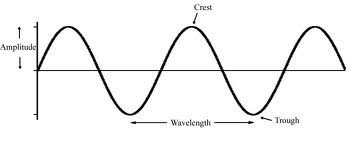 1. monophasic currents (MF)
2. diphase type (DF)
3. short period (SP)
4. long period (LP)
5. syncopated rhythm (SR)
6. modulated monophasic currents (MM)
Types and Purposes of di-dynamic current
Types and Purposes of di-dynamic current1: MONOPHASE:MF
Half sinusoidal alternating current, which is created by a one-way DC converter of 50Hz with an impulse length and interruption of 10ms each. 

The primary effect of this type of current is muscle stimulation.
5
Diphase type: DF
Created by an alternating current of 50hz by means of two way DC converter, so that a current of 100 Hz is achieved. 
The patient feels a stabbing sensation in the treated area. 
The stimulus is less than that of MF and primarily affects the autonomic nervous system in the sense of lowering the increased sympathetic tone.
7
3-4: Short-period (SP) and long period (LP) currents:
Involves a sudden alteration of MF and DF currents. The patients senses the abrupt change b/w the tensing MF current and relaxing the DF.
In the long period current, the MF is mixed with a second modulated MF. The gradual rising and lowering  amplitude is experienced by patient as a more pleasant sensation than produces by SP current.
9
5: Syncopated Rhythm:
Syncopated rhythm the current is interrupted by a pause of 0.9 second after a current flow of 1.1 second. 

This type of current is used for electrical stimulation of muscles.
11
6: the modulated mono-phase MM::
This current is not listed by Bernad is a logical extension of his currents . In mono-phasic the RS is gradually reduced in the stepwise  fashion.
 
Like the RS the MM is suited for the treatment of muscular atrophies , but the faradic excietiabilty of particular muscles must be maintained.
13
Therapeutic effects of  di-dynamic current:
Pain relief
Decrease inflamation and swelling
Muscle reducation
Increase local circulation
Facilitation of tissue healing
It is commonly used in the treatment of painful and inflammatory disorders of muscles, ligaments, joints and peripheral nerves.
Diadynamic current is applied for ten minutes once or twice daily with perceptible intensity.
14
Keep clean and dry
Circuit with incorporated valves,,, 1 min to warm up
Control at zero( great care, electric shock)
Repair of apparatus
Renewal of cells
Apparatus should be kept in a cool, dry place as dampness and warmth shorten the life of the cell
CARE OF APPARATUS
Thanks